www.cfe-certification.eu
MATTHIAS SCHEID     FGM-AMOR
Company Name
Name
Brussels , February 2017
Background & Development
“Ljubljana Declaration” 
B2W project consortium decide to develop certification scheme for cycle friendly employers
The basis build the existing certification scheme from ADFC 
Agreement on the EU-Framework
Developing of CFE- Website
Developing of self-evaluation tool for companies
The CFE-Scheme
EU wide framework 
Defined Fields of Action
Defined Measures per Action
Defined Must Criteria / Bicycle Coordinator
Defined Points per Measure 

Who can participate?
Micro, small, medium- sized, large companies
The Fields of Action
Information   │ Communication │ Motivation
Coordination │ Organisation
Service
Infrastructure
Bicycle Parking
Access to Company Premises
Changing Rooms / Showers
Parking Management as complementary Measure
Customer Traffic
Example for measures within a Field of Action
AF1: Information│ Communication │ Motivation
5
Example for a Measures
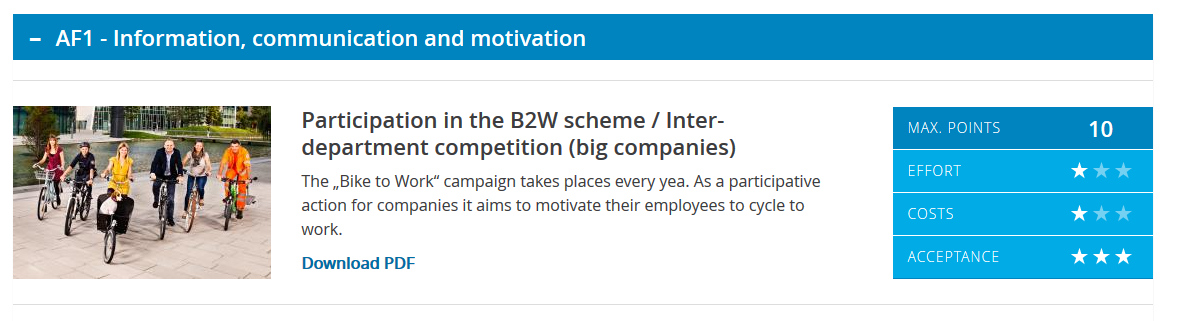 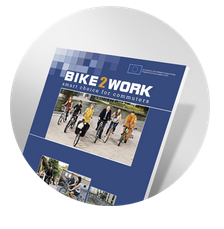 All Measures are described in detail in the Guidebook:
„Cycle friendly employer – easy made“  
www.cfe-certification.eu
6
EU Framework 		        National Variables
Needed Points / 
     Threshold per AF 
Singel level or multi level certification
Additional Must Criteria
Process of certification (self-evaluation , on site Audit….)
Fields of Action 
Measures 
Must Criteria 
Points per Action
Next Step and Sustainability
Certify first companies
Get new countries on board
CFE-Certification - a WIN WIN situation
Business model for companies that offer the certification
Better public image and appearance for certified companies
Better Framework conditions for European Cyclists
8
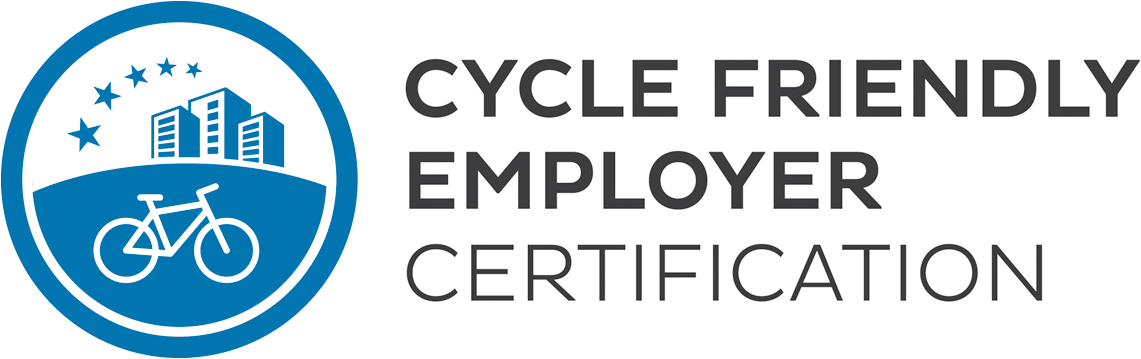 www.cfe-certification.eu
MATTHIAS SCHEID     FGM-AMOR
9
Company Name
Name
Brussels , February 2017